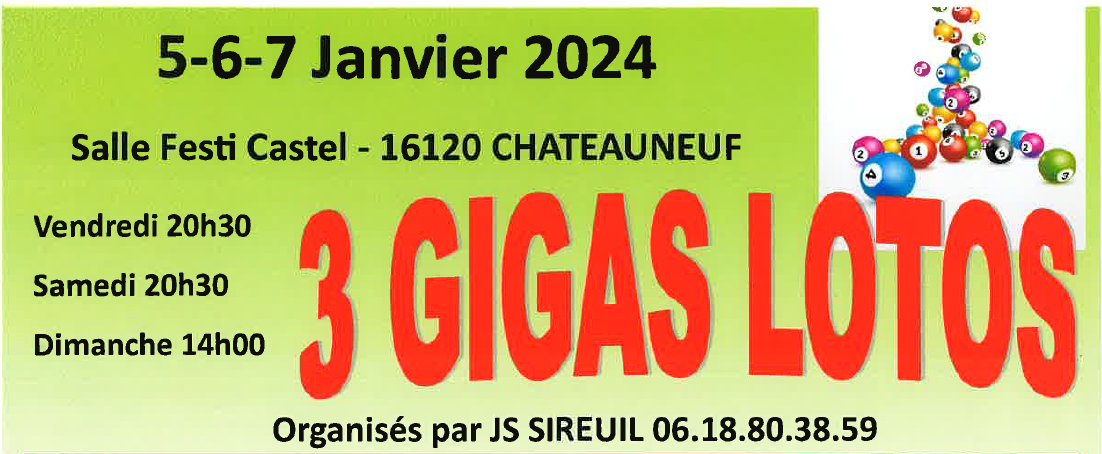 Mardi 6 août - 21h

Salle des fêtes

Spectacle
« XXXXXXXXXX »


Un spectacle proposé par la compagnie xxx

Tarifs : 7€ adultes - 3 € tarif réduit - gratuit pour les enfants de moins de 15 ans